Keeping safe - learn.
Safety and wellbeing
First aid champions
Keeping safe – learn PowerPointSafety and wellbeing
Situational factors
Emotional factors
Practical factors
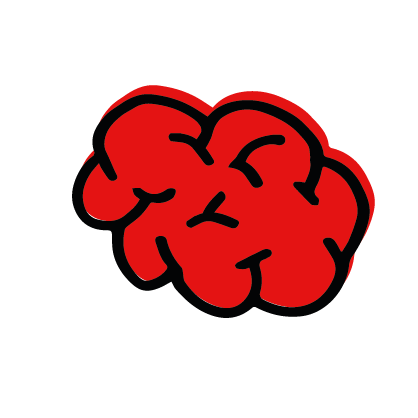 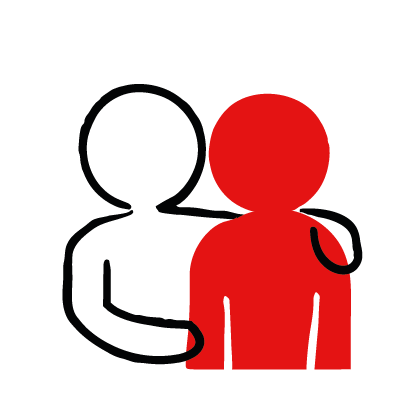 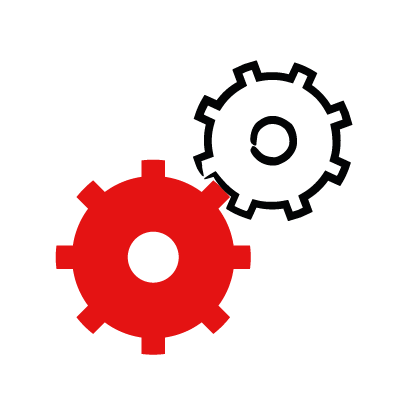 Footer text
2
Keeping safe – learn PowerPointSafety and wellbeing
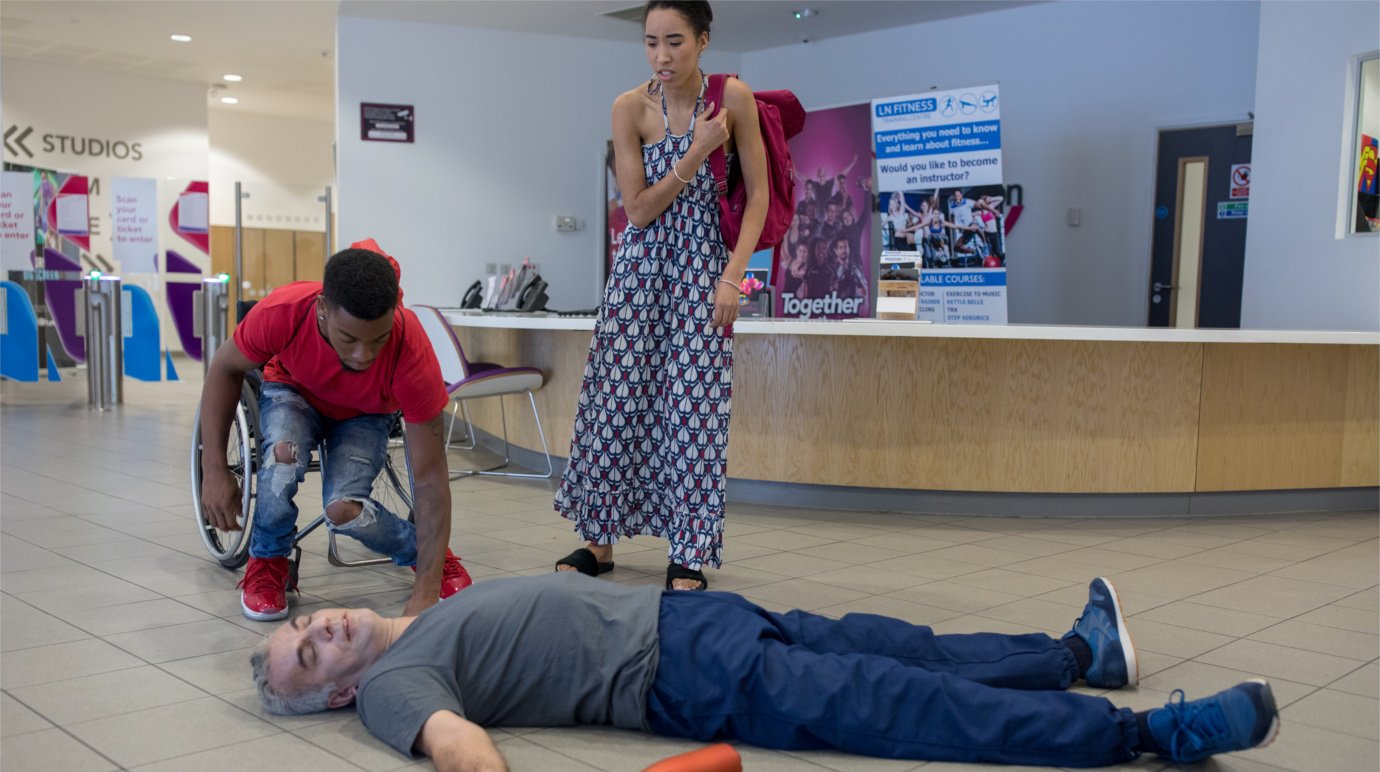 3